Menu planning Week 2 Gr. 11Principles to consider when planning the content of the menu
Vary ingredients:
Do not
Never repeat basic ingredients
Do not serve too many heavy, starchy items
Do not serve too many rich foods
Do not serve vegetables from the same family
vary
Texture
Temperatures
Flavours
Colours
Shapes
Cooking methods
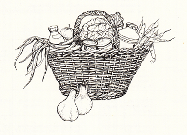 1.2 Type of customers
Age

Religion or ethical issues

Nationality / culture

Preference and needs

Special nutritional needs

Gender

Job / career
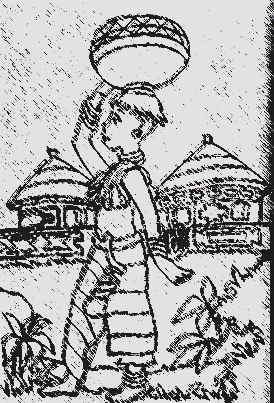 1.3 management
Type of establishment

Type of meal

Time of the year
Summer / winter
Festive holidays

Availability of food
Seasonal
Locally available
continue
Costing

Space and equipment in the kitchen

Amount and skills of staff

Complete utilisation of food

Time for preparation

Standardised recipes and tested recipes
1.4 Nutritional Considerations
Basic knowledge of nutrition
Provide nutritious food and a balanced menu
Satisfy all nutritional needs
Daily all six basic food groups
In the correct amounts
Classify food according to most important nutrient
Drink 6-8 glasses of water daily
Use the food pyramid as guideline
Food pyramid
Fats, oils and sugar
Meat and meat alternatives
Milk and milk products
Fruit
Vegetables
Cereals and starch products
Important words
Nutrients are

Chemical compounds in food

Function
Build and repair

Supply heat and energy

protection
2. Writing out a menu
Appearance and writing out a menu can determine the initial response
Correct and professional
Neat and readable
According to the rules for Table d’ Hôte menu
Don’t use a mixture of languages
Label dishes accurately
Spell correctly
Don’t use brand names
Short, clear description
Don’t write down unnecessary accompaniments
List the beverages
Writing out a menu
MENUFORMAL DINNERSTARTER
Avocado Ritz

MAIN COURCE
Pepper Filet
Château Potatoes
Roast Vegetables

DESSERT
Chocolate Mousse

COFFEE/TEA
2 January 2014
Write the word MENU on the top of the page
(uppercase, bold, centralised)

Write down the type of meal

List the courses or dishes in the order of serving

Show courses

List the dishes in the main course in the correct sequence : protein, starch, vegetables and salad

Capital letters for each course

List the beverages at the end of the menu

Indicate the date of the meal. Write the month in full
Planning a tea party
Middle to late afternoon
Also in the morning
For special occasions, e.g. a christening
Formal or informal
Is a between-meal snack
British tradition serves high tea
Set covers
Late afternoon or early evening 17h00-19h00
Serves as a supper
In hotels / tea gardens / restaurants
1. Planning a tea party
Choose a date
Send invitations
Purchase accessories
Plan your menu
Search for recipes
Set the table:
Centre piece
Fine decorations
Brew the tea
2. Tea and accompaniments
Choosing menu and accessories remember:

Cultural preferences
Medical conditions
Season and weather
Sweet and savoury dishes
Different tastes
Food colours
Flavours
Bite sizes
Presentation
The following should be included
‘Dainties”
		(on top of three-tier
		 stand)
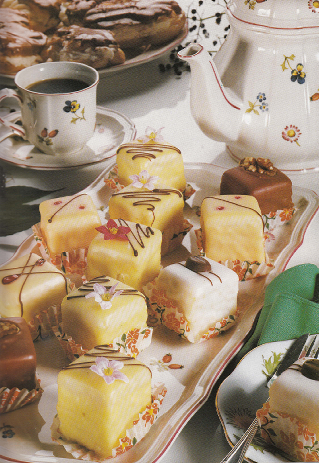 sweets
Middle tier of three-tier
stand
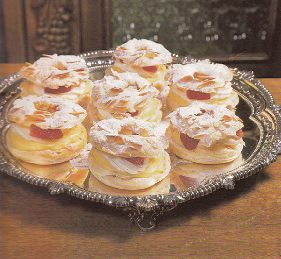 Savouries
Savouries on the
bottom tier of the 
three tier stand
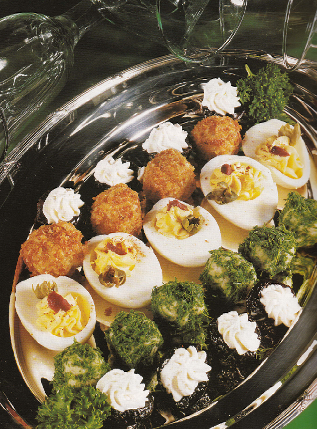 3. Different types of teas
Different types of teas
Earl grey
Rooibos
Ceylon
Jasmine
Other flavours

In stead of tea, serve:
Apple or other juices
Warm chocolate
Lemonade
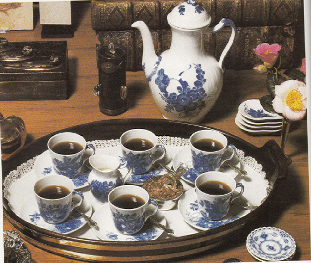 Accompanies that can be served with tea
Prepare tea with
	apple juice
Dried orange peel
	added to the teapot
Tangerine slices 
	studded with cloves
Fresh raspberries
	or strawberries
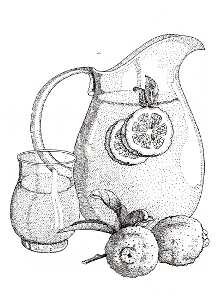 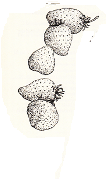 Planning a three-course menu
Compiling:
Plan a balanced meal.
Start with the main dish ( protein dish)
Then the starch dish, vegetable dish, and salad.
Then plan the dessert. 
Plan the starter now.
Choose the type of menu.
Types of menus
Different menu types
Dinner menu
A la carte or table d’ hôte
Serve more substantial food
Guest choice
3 course meal
Coffee
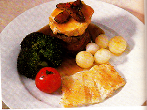